BANCAROTTA «FISCALE»
San Servolo – 23 settembre 2022
Relatore: Hans Roderich Blattner
Coordinate giuripsrudenziali 1
Elemento soggettivo à non è la volontà di provocare l’insolvenza ma la consapevolezza della natura “pericolosa” dell’operazione posta in essere e l’assunzione del relativo rischio del fallimento della società.
- In tema di reati fallimentari, è sufficiente ad integrare il dolo, in forma diretta o eventuale, dell'amministratore formale la generica consapevolezza, pur non riferita alle singole operazioni, delle attività illecite compiute dalla società per il tramite dell'amministratore di fatto.
- Reato si configura anche nell’ipotesi di mero aggravamento di un dissesto già in essere. L'aggravamento del dissesto deve essere considerato globalmente e non già con riferimento a singole situazioni debitorie;
- Concorso dell’extraneus à In tema di bancarotta impropria, nel caso di fallimento per effetto di operazioni dolose il dolo dell'extraneus consiste nella volontarietà dell'apporto alla condotta dell'autore proprio del reato nella rappresentazione dell'evento che ne consegue.
- l'onere probatorio dell'accusa si esaurisce nella dimostrazione della consapevolezza e volontà della natura dolosa dell'operazione alla quale segue il dissesto, nonché dell'astratta prevedibilità di tale evento quale effetto dell'azione antidoverosa, non essendo necessarie, ai fini dell'integrazione dell'elemento soggettivo, la rappresentazione e volontà dell'evento fallimentare.
Coordinate giurisprudenziali 2
In tema di bancarotta fraudolenta fallimentare, le operazioni dolose di cui all'art. 223, comma 2, n. 2, legge fall. possono consistere nel sistematico inadempimento delle obbligazioni fiscali e previdenziali, frutto di una consapevole scelta gestionale da parte degli amministratori della società, da cui consegue il prevedibile aumento della sua esposizione debitoria nei confronti dell'erario e degli enti previdenziali.
- È, pertanto, anche ipotizzabile una causazione omissiva, ai sensi dell'art. 40, comma 2, c.p., in virtù del peculiare ruolo di garanzia svolto dai soggetti attivi del delitto di bancarotta impropria nei confronti degli interessi creditori
- In tema di bancarotta fraudolenta impropria, integra il delitto di causazione del fallimento per effetto di operazioni dolose, previsto dall'art. 223, comma 2, n. 2, l. fall., il meccanismo di frode fiscale realizzato attraverso la formazione e l'utilizzazione, mediante annotazione nella contabilità, di fatture per operazioni inesistenti, quando le sanzioni conseguenti all'accertamento ed alla contestazione dell'illecito fiscale abbiano determinato la situazione di dissesto della società.
Innesco
art. 10 bis d.lgs. 74/2000;
Art. 10 ter d.lgs. 74/2000;
Art. 10 quater d.lgs. 74/2000 (sistema attualmente più utilizzato anche a mezzo crediti la cui natura fraudolenta non è sempre di facile individuazione – crediti Ricerca e Sviluppo);
Art. 5 d.lgs. 74/2000;
Artt. 2 e 8 d.lgs. 74/2000;
Art. 10 e 11 d.lgs. 74/2000;
Art. 646 c.p. (con particolare riferimento alle denunce presentate da società di leasing per macchinari e autovetture);
Valutazioni preliminari
Tipologia di tributo evaso;
Tipologia di settore di interesse (gli ambiti criminologicamente più ricorrenti riguardano la somministrazione di lavoro a basa specializzazione o settori del terziario ad alta concorrenzialità implicanti rivendita di beni a largo consumo);
Stato dei ruoli (natura dei tributi, evoluzione temporale ecc.);
Rapporti con parti correlate (di fatto o di diritto);
PM come concorrente «necessario» della bancarotta fiscale

Importanza dell’impulso del PM nell’emersione delle bancarotte fiscale stante l’inerzia dell’Erario nel presentare autonomamente istanza di fallimento.
Principali tipologie di bancarotta fiscale
Utilizzo fraudolento del modello cooperativo per la somministrazione di manodopera non specializzata a prezzo concorrenziale (spesso tramite l’intermediazione di un consorzio);
Frodi carosello volte ad anestetizzare il «costo» dell’IVA e poter mettere sul mercato a prenzi concorrenziali prodotti di largo consumo
Schema «criminologico» di bancarotta fiscale per mezzo dello strumento cooperativo volto alla somministrazione di manodopera.

Nasce COOP A;
COOP A fa riferimento ad un consorzio che intermedia manodopera con clienti finali;
CONSORZIO è il volto «pulito» da presentare agli utilizzatori;
COOP A omette i versamenti dei contributi (che costituisce il profitto effettivo dell’impresa);
Dopo un paio di anni COOP A viene abbandonata e nasce COOP B dove vengono «travasati» tutti i dipendenti;
L’utilizzatore finale si rapporterà sempre e solo con il Consorzio che rimane invariato;
COOP B replica condotta di COOP A e quindi nasce COOP C e così via;
Ogni COOP «abbandonata» porta in dote un elevato debito verso l’erario;
Tale meccanismo può conoscere ulteriore variante che prevede l’intervento a monte delle COOP di altra società avente lo scopo di emettere fatture per operazioni inesistenti o cedere crediti di imposta fittizi (al fine di anestetizzare sul piano formale l’emersione del debito di imposta maturato in ragione degli omessi versamenti).
ESEMPIO 1
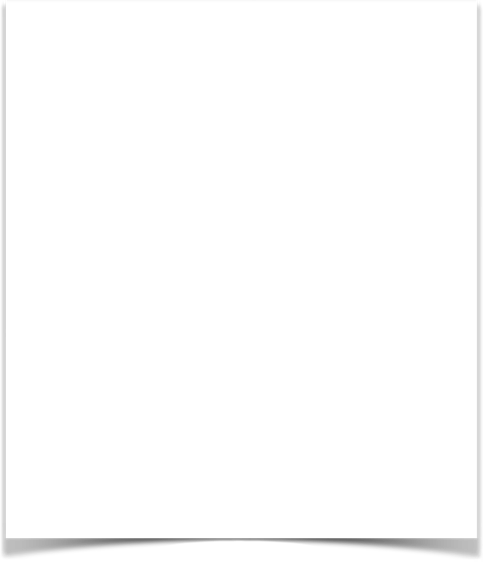 REATI “SPIA”
-10 BIS D.LGS. 74/2000
- 10 TER D.LGS. 74/2000
Coop 
GAMMA
Coop 
ALFA
Coop 
BETA
Coop 
GAMMA
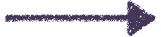 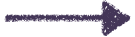 CONSORZIO
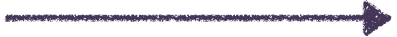 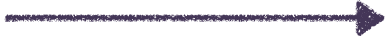 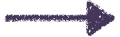 UTILIZZATORE
ESEMPIO 2
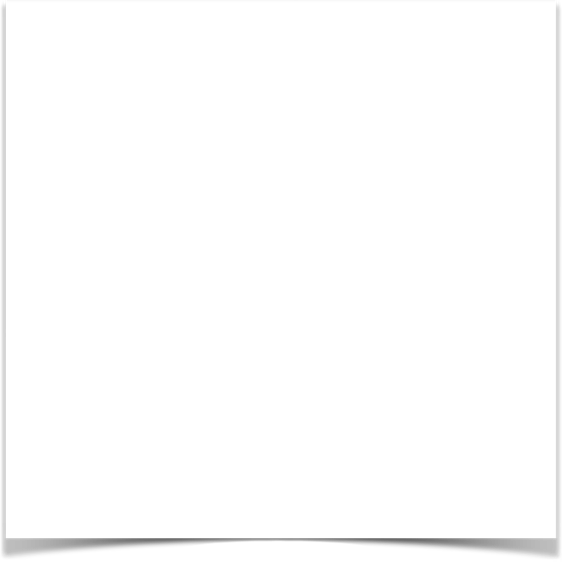 REATI “SPIA”
10 QUATER D.LGS. 74/2000
Coop 
GAMMA
Coop 
ALFA
Coop 
BETA
Coop 
GAMMA
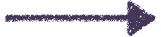 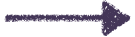 CONSORZIO
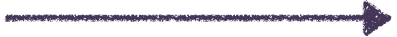 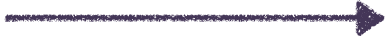 EMITTENTE FOI
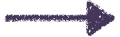 UTILIZZATORE
CASO “VICENTINO”
NASCE COOP. A
FASE 1
IL “PREZZO” DEL SERVIZIO OFFERTO RISULTA COMPETITIVO  (Il mancato pagamento preordinato di imposte e contributi consente di ricavare una marginalità di fatto derivante dall’attività)
COOP. SOMMINISTRA LAVORATORI
(LOGISTICA)
FASE 2
FOI EMESSE DA COOP. CORRELATA AL FINE DI ANESTETIZZARE DEBITO IVA E COMPENSARE CREDITO GENERATO CON I CONTRIBUTI E IMPOSTE DOVUTE
F24 A “0”
COOP. A ISCRIVE FOI
FASE 3
CASO “VICENTINO” - 2
COOP. ORMAI DECOTTA SPOSTA SEDE IN LUOGO DI COMODO
FASE 4
COOP. VIENE CANCELLATA DA REGISTRO IMPRESE
FASE 5
PM chiede fallimento 
(impulso offerto da fascicolo “spia” per art. 10 quater d.lgs. 74/2000)
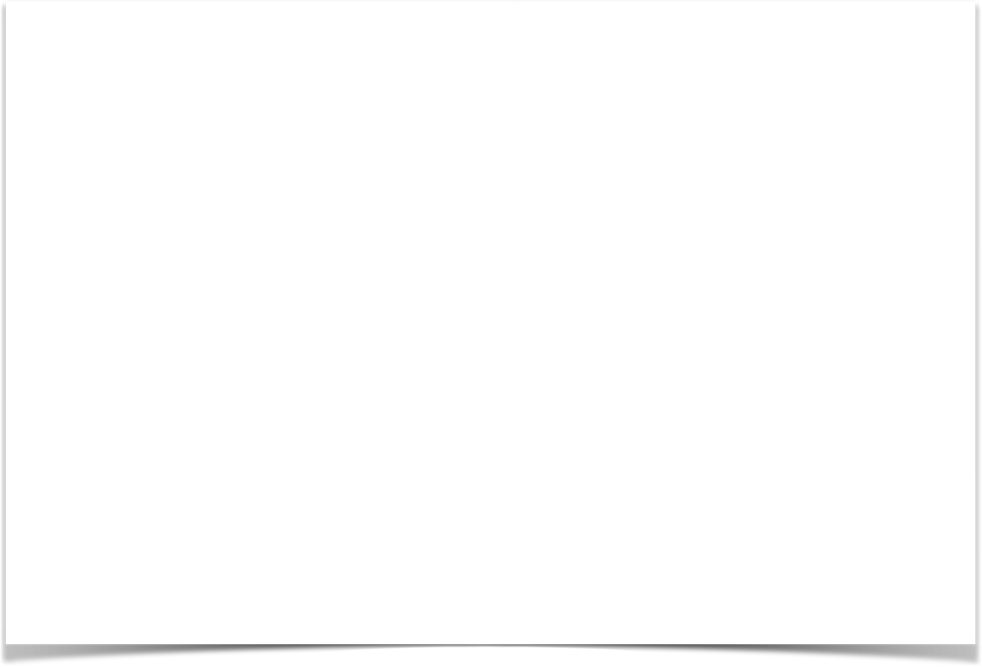 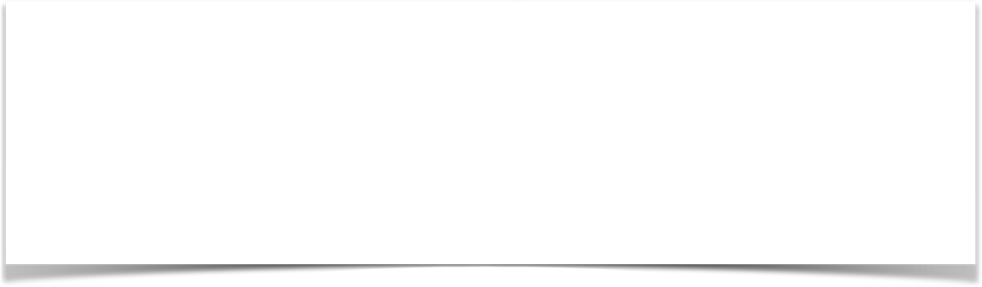 CASO “VICENTINO” - 3
AMMINISTRATORE DI FATTO
AMMINISTRATORI DI DIRITTO
REATI IPOTIZZATI
SOGGETTI INDAGATI
ART. 2 D.LGS. 74/2000 (UTILIZZO FOI);
ART. 10 QUATER D.LGS. 74/2000 (COMPENSAZIONE CREDITI FITTIZI)
ART. 11 D.LGS. 73/2000 (SOTTRAZIONE FRAUDOLENTA A PAGAMENTO IMPOSTE)
ART. 223 COMMA 2 N. 2 (BANCAROTTA A SEGUITO DI OPERAZIONI DOLOSE
ART. 223 COMMA 1 N. 2 (BANCAROTTA FRAUDOLENTA DOCUMENTALE)
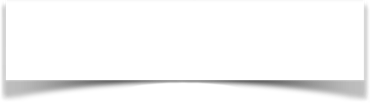 PERSONE FISICHE
“SOCI”
LAVORATORI
AMMINISTRATORE 
DI DIRITTO
AMMINISTRATORE
DI FATTO
ACCERTAMENTI INVESTIGATIVI PRELIMINARI
IN “BACK OFFICE”
AMMINISTRATORI DI DIRITTO
BILANCI
1. VISURE CAMERALI E PERSONALI
Esistenza di CONSORZI
Esistenza di PROCURATORI SPECIALI
DICHIARAZIONI
ACCERTAMENTI
MODELLI F24 A «0»
SPESOMETRO
FATTURAZIONE ELETTRONICA
INTERMEDIARIO
DEPOSITARIO
2. ACCERTAMENTI “SERPICO”
ACCERTAMENTI INVESTIGATIVI PRELIMINARI
IN “BACK OFFICE” - 2
Banca dati «HYDRAWEB» INPS  al fine di verificare modi e tempi dell’eventuale «travaso» di manodopera da una coop all’altra;
STATO DEI RUOLI;
BANCA DATI MOLECOLA (applicativo in uso alla GDF che consente di analizzare le interrelazioni di natura societaria/patrimoniale dei target investigativi)
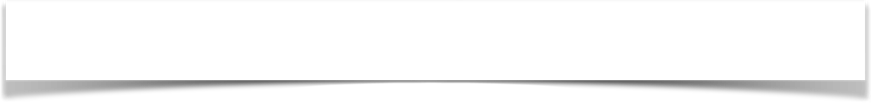 INDIVIDUAZIONE AMMINISTRATORI DI FATTO
1. SOMMARIE INFORMAZIONI “SOCI” LAVORATORI e delle rappresentanze sindacali
PROCURA SU CONTO CORRENTE
UTILIZZATORI CARTE DI PAGAMENTO (verifica estratti conto)
IP DI ACCESSO A “HOME BANKING”
IP DI ACCESSO A POSTA CERTIFICATA (di norma appoggiate su provider italiani);
IP di invio delle fatture elettroniche
2. INDAGINI FINANZIARIE E SU FLUSSI INFORMATICI
3. TABULATI
Società estere e loro riferibilità a persone fisiche
Non è infrequente che le bancarotte fiscali vedano il coinvolgimento di società avente formale sede all’estero. 
Trattasi, di norma, di entità giuridiche in qualche modo riferibili ai compartecipi della frode spesso utilizzate nei rapporti di fatturazione per operazioni inesistenti o per il traghettamento all’estero di risorse finanziarie.
Al di là degli ordinari strumenti rappresentati da OIE o rogatorie si segnalano ulteriori strumenti investigativi per poter risalire ai titolari delle suddette società o a loro atti che ne consentano l’individuazione in via indiretta (bilanci, atto di costituzione, elenco soci).
Banca dati «Mint Global» in uso a GDF che raccoglie a livello mondiale le informazioni estrapolate dalle camere di commercio;
SCAC amministrativi effettuati dalle Agenzie Fiscali in ambito europeo;
Banche dati pubbliche di paesi esteri (come ad esempio UK ove è possibile reperire gratuitamente bilanci, atti costitutivi, elenco soci ecc.);
Da ultimo, nei casi di soggetti residenti in paesi extra-europei a fiscalità privilegiata potrebbe essere utile valutare una consulenza tecnica ex art. 359 c.p.p. da affidare a società di revisione internazionale (come KPMG, PWC, E&Y, DELOITTE ecc.). Il vantaggio di questo tipo di strumento risiede nel fatto che tali società, avendo «branches» radicate in quasi tutti i paesi del mondo, hanno veloce e facile accesso a tutte le camere di commercio, conservatorie ecc. dei paesi di interesse (così evitando rogatorie da esito spesso incerto).
ESEMPI DI CAPI DI IMPUTAZIONE

TIZIO, in qualità di amministratore di fatto della ALFA S.r.l.
CAIO, in qualità di rappresentante legale della ALFA S.r.l.
 
G) del delitto di cui agli artt. 81-110 c.p. e art. 223 comma 2 n. 2 L.F. perché, in concorso tra loro e nelle qualità suddette, in esecuzione del medesimo disegno criminoso rispetto ai delitti di cui ai capi A-B-C-D-E-F di imputazione, cagionavano e comunque aggravavano, per effetto di operazioni dolose consistite nel reiterato omesso pagamento delle imposte dovute, il dissesto della società ALFA S.r.l. (dichiarata fallita dal Tribunale di Vicenza in data 28 marzo 2022).
In particolare, TIZIO e CAIO, nelle qualità suddette, con operazioni dolose consistite nei fatti di cui ai capi A, B, C, D, E ed F di imputazione (con conseguente evasione d’imposta e contributi afferenti ai periodi d’imposta 2017-2018-2019 per importo non inferiore a € 12.759.945,97) cagionavano e comunque aggravavano il dissesto della società ALFA S.r.l., dichiarata fallita in Vicenza il 28 marzo 2022.
Fatto aggravato ex art. 219 L.F. in quanto cagionavano alla società ALFA S.r.l. un danno patrimoniale di rilevante gravità per importo non inferiore a € 12.759.945,97.
In Vicenza il 28 marzo 2022
TIZIO quale amministratore di diritto dal 18.10.2017 al 14.01.2019 ed amministratore di fatto dal 14.01.2019 al 07.03.2019 della NAZIONALE SERVIZI SOC. COOP. (giu-dicato separatamente)
CAIO quale amministratore di diritto dal 10.04.2015 al 18.10.2017 del-la NAZIONALE SERVIZI SOC. COOP.
C. per il delitto di cui all’artt. 223 co. II n. 2 L.F. perché, in concorso tra loro e nelle qualità suddette, cagionavano e comunque aggravavano il dissesto della società NAZIONALE SERVIZI Soc. Coop. per effetto di operazioni dolose.
In particolare, TIZIO e CAIO, nelle rispettive fasi di formale amministrazione della NAZIONALE SERVIZI Soc. Coo, omettevano in via sistematica, a partire dal 2015, il pagamento di imposte sui redditi, iva e ritenute fiscali e previdenziali come da seguenti prospetti:
INSERIRE PROSPETTO RUOLI
Per il complessivo importo pari a € 797.679,22.
Così cagionando e comunque aggravando il dissesto della società NAZIONALE SERVIZI Soc. Coop. (con passivo fallimentare complessivamente accertato in € 2.127.713,81, di cui debiti iscritti a ruolo per euro € 1.786.413,99 a fronte di un attivo inesistente).
Fatti consumati in Vicenza, in data 07.03.2019 all’atto della dichiarazione di fallimento della società NAZIONALE SERVIZI Soc. Coop..